Dissertation
 at
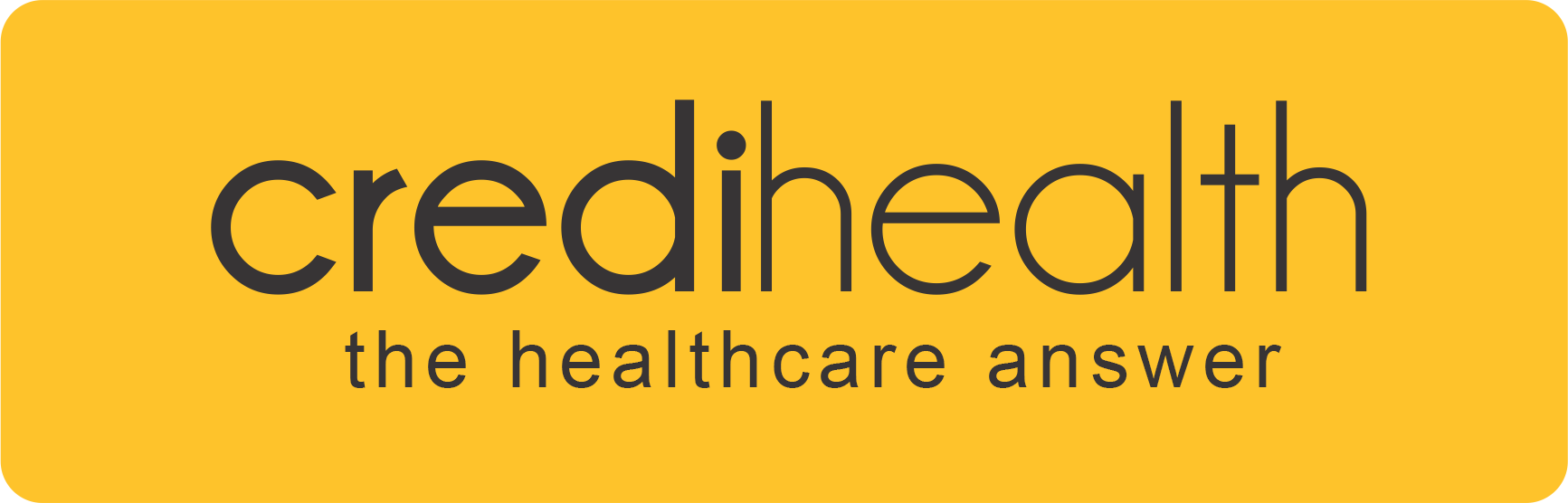 Submitted By:                                     Guided By:Dr. ASHIYA MAHRAN                     Ms. KIRTI UDAYAIPg/16/10                                              ASSISTANT DEAN                                                        (ACADEMIC & STUDENT AFFAIR)
BACKGROUND
Gurugram-based Credihealth , started in 2014, is an online healthcare marketplace that provides end to end services including information on various medical ailments, doctors, hospitals, treatments and their implications and post treatment care.
The Credihealth Solution
Discovery & Search - Online: Provide extensive information to help users make an informed decision on their treatment
Comprehensive database of Hospitals & Doctors
Pre-recorded Doctor interviews, Articles and patient feedback on hospitalization and treatment

Quality & Trust - The Personal touch:
In-house Doctor team provides reliable inputs & clarifications
Transparent comparison of procedure pricing across hospitals

Convenience - Offline:
Project management team guides and oversees the entire hospitalization process even after discharge. ( post operative care)
Situational analysis of work flow of Credihealth: an e-healthcare service
Aim Of Research:
we aim to streamline the work flow to increase the effectiveness and productivity of the medical team which gives assistance to the patients, hence enhancing the rate of conversion of the credi patients.
Research Question:
How can we go about improving the conversion rates of patient admissions through Credihealth?
Research Objectives:
Identify the leakages in the patient value chain and propose recommendations to minimize the drop out at each stage of patient journey?
Methodology:
Study type- Analytical, Quantitative ( CRM Patient Data Base Analysis) and Qualitative ( Employees’ Interviews and observational) 

Study Area- Online data of Cities- Bangalore, Chennai, Delhi-NCR, Hyderabad, Kolkata, Mumbai Jaipur, Indore, Pune and Ranchi

Study Period- 3 months (February- April 2018)
Sample Size- 60 employees 
Sample method- Cluster Sampling
Data Collection: In person Interview, Direct Observations
Limitation in Data Collection:
Missed CRM requests
Non responding Users
Untracked CRM Request
Credihealth Process Flow
Start
Request is generated by the user on Credihealth
Case History & Symptoms are recorded
Based on request, Options are provided
Appointment Booking is done
Doctor Consultation
Patient Feedback Recorded
Further Treatment advised
No further Treatment
Patient Feedback recorded
Options & Price Quotes provided
Admission
Stop
Patient Feedback recorded
Stop
User Journey Mapping
Pain Point Addressed
Channel Delivered
Plans Going Forward
User Journey
User has a specific need / symptom to check
Discovery of information to address user concerns
Web / Mobile app
Continued focus on online content
Log into credihealth.com & research articles / information
Search and compare Doctors & Hospitals providing relevant consults /solutions
Search of quality healthcare providers to offer solutions
Web / Mobile app / Chat / Telephonic
Automate to provide max information online
Log a query for a call back from Crediheath’s Doctor team
Availability of additional inputs from 
in-house Doctor team
Telephonic / Chat
Maintain personal touch & trust
Discuss and decide way forward based on information, feedback & pricing
Trust based on transparent information & reliable inputs
Telephonic / Chat
Maintain personal touch & trust
Schedule Appointment with Doctor & take 2nd opinion if required
Convenience of scheduling appointments & follow ups
Telephonic / Chat / In Person
Automate to bring process online
Perform any diagnostic tests required
Convenience of scheduling any diagnostic tests
Telephonic / Chat
Automate to bring process online
Undergo hospitalization procedure
Complete the transaction
N/A
N/A
Convenience of follow-up and scheduling post-op care
Telephonic / Email / Chat
Telephonic / Email / Chat
Follow up after procedure for post-op care
Sources of Requests
Android- mobile application
Portal- Credihealth websites
Call- direct calls
Profile Treatments- searching for the particular disease ailment
Search Doctors- particular credentials
Profile Hospitals- particular hospital.
Profile Doctors- looking the profile of the doctors.
Customer Acquisition Funnel
Interpretation: The overall conversion rate from requests generated to book an appointment reduces from 67% percent to 51%percent for consultations. This further converts merely 13%  of patients to admissions.
Conversion ratio:
Booking % = No. of appointments booked / Total No. of requests *100
Consultation (OPD) % = No. of Patients Consulted/ Total No. of appointments booked *100
Admission % (IPD) = No. of Admissions/ Total No. of Patients consulted *100
 
Conversion Ratio is the change in the status from new request to booking, from booking to consultation (OPD) and from consultation to admissions (IPD).

The overall analysis is made on the following basis:
Total No. of Requests = 25000
Interpretation: The maximum number of patients requesting the appointments and turn up in reality for the OPD consultation in hospitals partnered in Delhi-NCR. But still the maximum number of IPD conversions (20%) is observed in Hyderabad.
Interpretation: Around 43% percent of patients go for the consultation (maximum in Hyderabad) after viewing the profile of the doctors. On an average 35% percent of the patients first checks the credentials of the doctors and then proceed for consultation.
Interpretation: More than 50% of the patients in Hyderabad check the profile of the hospitals prior to asking for medical assistance in that hospital. Overall, 45% percent of the patients consult by the brand name of the hospitals.
Interpretation: The maximum number of patients (fifty percent) in Delhi NCR Region prefers to choose treatment after looking the profile of the hospitals. Thus, we can make an inference that Delhi NCR healthcare market is hospital driven. 
The dimensions of the graph:
Android- The requests coming through the mobile application
Portal- The requests coming from the Credihealth websites
Call- The requests via direct calls
Profile Treatments- The requests generated after searching for the particular disease ailment
Search Doctors- The requests after searching the particular doctors, either suggested by the friends, family or referred by the doctors.
Profile Hospitals- The requests generated on selecting the particular hospital.
Profile Doctors- The patients putting requests after looking the profile of the doctors.
Cause And Effect Diagram
The causes for less conversion was analyzed through Fish Bone Diagram.
PEOPLE
Technology
CONSULT SOMEWHERE ELSE
MULTIPLE TABS
MORE TIME TO LOAD
DO NOT WANT TO DISCLOSE DETAILS
PATIENT CURIOSITY  TO GET INFORMATION
LANGUAGE BARRIER
DELAY DUE TO CANCELLATION
reasons of NON CONVERSIONS
CALL NOT GOING THROUGH
MISMATCH BETWEEN HOSPITAL PRICES AND PATIENT’S EXPECTATIONS
DELAYED RESPONSE
MISSED FOLLOW-UP
CALL NOT GOING THROUGH
FINANCIAL CRISES
MANAGEMENT
AFFORDABILITY
Reasons of drop-offs
The  major reasons for the drop-offs observed were-
Missed traffic to the site due to site not opening, high loading time, heavy load on website etc.
Delay in attending the cases
Missing the calls
Improper guidance to the patients- Difference in the information provided by Credi employee and the healthcare facility
Incomplete follow-ups- Maybe due to negligence of the employee or no interest of the patient to share the details.
No information or incorrect information for the admissions
Recommendations:
The requests received should be prioritized for handling according to the first concern or urgency and according to the consultation time required— Admin Queuing System.

Introduction of buffer time. Earlier there was no buffer time between two calls, which led to computation of higher abandon rate.( Number of calls that went unanswered)

Metricized employee productivity: Introduced new performance indicator that is utilization rate, which is defined by amount of time employee was busy on a call in the total available time in a shift.

Introduce priority bifurcation for calls to classify requests on criticality of need for follow up.
Use of RPA (Robotic Process Automation) to automate the exhaustive and non-essential process- Example- Automatic ISD country codes for the international patients.

Provision of separate tabs to track the cases with the medical signs & symptoms. 

Follow-up of serious and acute illness patients. Example- cardiology and oncology cases.

Introduction of local languages on the website and app.
Conclusion:
This helped us to understand the drop-offs/ gaps between the process flows. These can be filled by re-engineering of the current process flow and utilizing the recommendations provided.
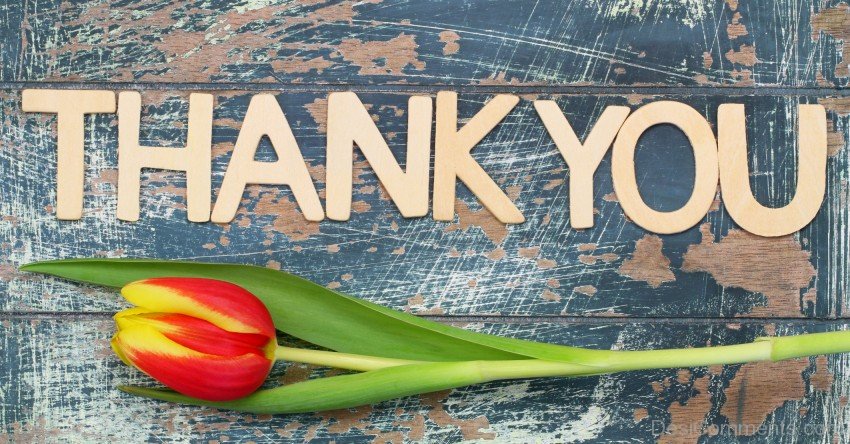